DOE-EM Cooperative Agreement  FIU Performance Year 6 Year End Research Review
Presented: September 21, 2016
to the U.S. Department of Energy

Dr. Leonel Lagos, PhD, PMP® (Principal Investigator)
FIU-DOE Year End Research Review
Presentations available at doeresearch.fiu.edu
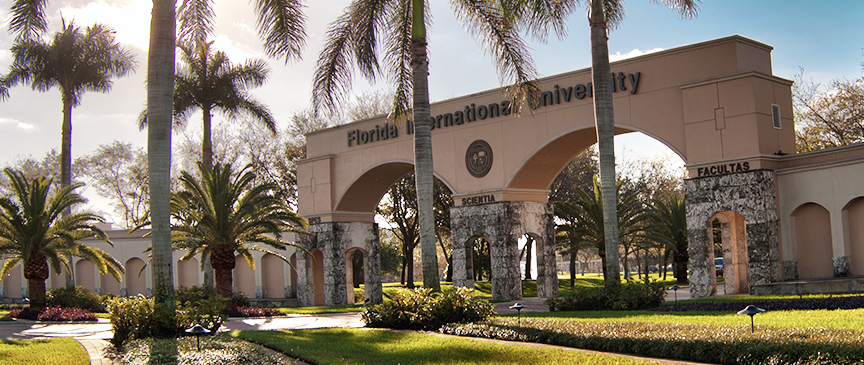 Florida International University
FIU is a vibrant, 55,000 student-centered public research university located in Miami, Florida. FIU is worlds ahead in its commitment to learning, research, entrepreneurship, innovation, and creativity so that graduates are prepared to succeed in a global market.
FIU is among the largest Hispanic-serving institutions in the U.S. and is designated a Minority-Serving Institution.
As a top-tier research institution, FIU emphasizes research as a major component in its mission.
FIU averages over $100 million in research annually.
FIU’s Applied Research Center  Serves as a Portal to FIU
Founded in 1995, ARC has executed over $100 million in research with DOE, DoD, other Federal and State Agencies as well as private industry.
ARC’s Portal Concept provides ease of access to FIU’s Colleges and Centers to facilitate collaborative research.
ARC’s mission is to provide world-class R&D and technology solutions to clients.
ARC’s multicultural, multilingual staff are client service-oriented professionals and include Project Management Professionals (PMP®) and Professional Engineers (PE). 
Successful STEM Workforce Development Programs (DOE Fellows and Cyber Fellows).
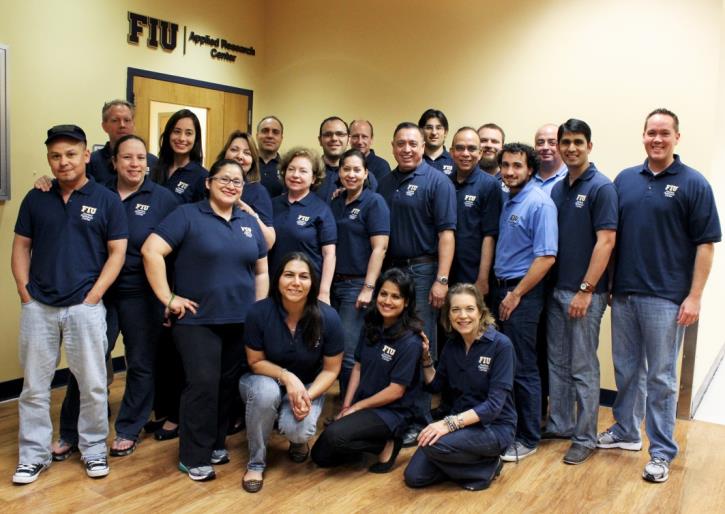 Applied Research Center Facilities
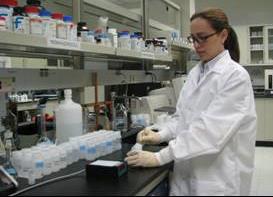 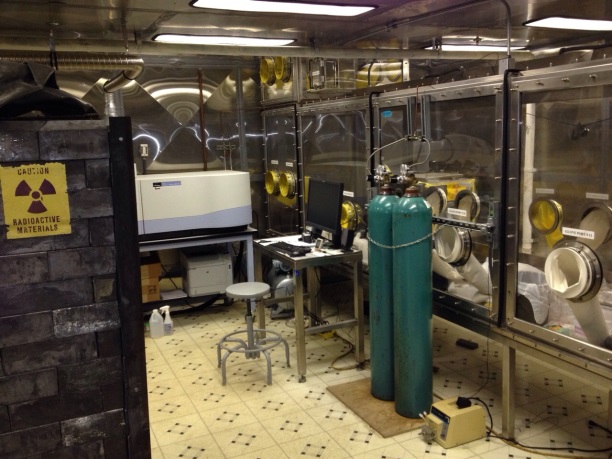 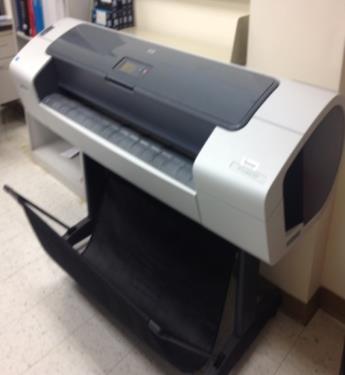 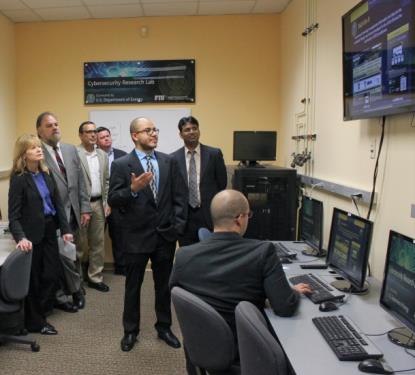 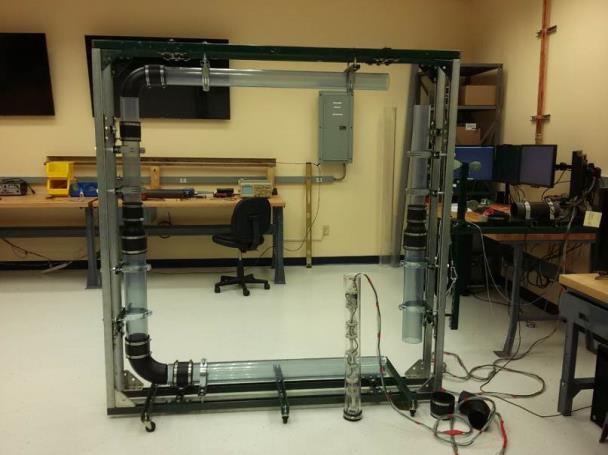 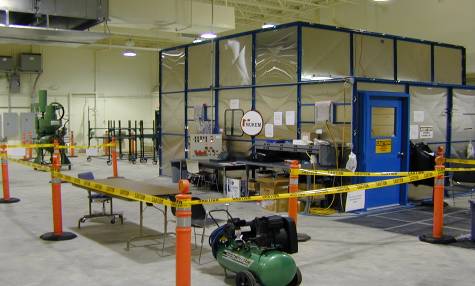 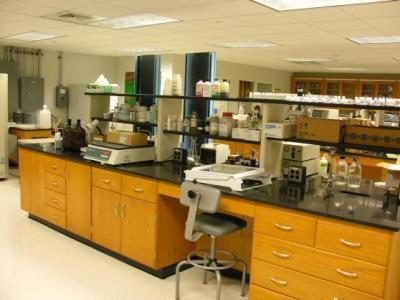 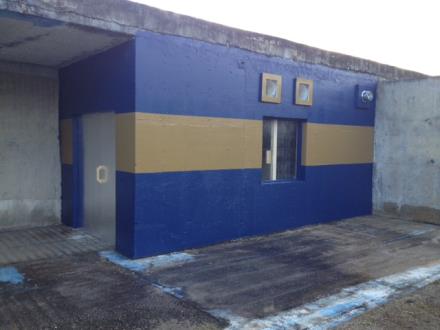 Robotics & Sensors Lab - Technology Testing & Demonstration Facility – Radiological Lab – Analytical Chemistry Lab – Soil & GW Lab – Multi-Function High Bay – GIS Lab – Cybersecurity Lab – Secure Server Room – Engineering Design Center – Machine Shop
DOE-FIU Cooperative Agreement History
Dates
November 1995 – EM awarded a five-year grant to FIU to develop expertise in decontamination and decommissioning, high-level waste tank, and characterization innovative technologies to solve EM environmental restoration challenges. 
October 2000 – EM awarded FIU another 5-year Grant. 
February 2005 – EM awarded a new 5-year Cooperative Agreement Renewal Award for continuation of services with FIU.  
April 2007 – EM & FIU established a STEM student workforce development “pipeline” initiative – DOE Fellows Program.
May 2010 – EM renewed FIU’s 5-year Cooperative Agreement.
August 2015 – EM renewed FIU’s 5-year Cooperative Agreement.
FIU’s expertise and facilities evolution stem from support of T&E under the former large-scale demonstrations initiated by the D&D Focus Area.
The history between DOE EM and FIU has developed a relationship that allows a unique integration and collaboration of national experts at DOE national labs and sites, FIU faculty and ARC researchers, and FIU minority STEM students to provide technical solutions for DOE’s high priorities/high impact environmental challenges.
Current Cooperative Agreement Research Efforts
FIU is providing continuing support in research areas that support DOE EM’s vision and DOE field site priorities:
Robotics (e.g., applications in HLW, D&D, etc.) for SRNL and PNNL – FIU has special niche in developing remote systems for HLW applications
Soil & Groundwater R&D (e.g., Tc-99, Iodine, Co-contaminants, etc.) for PNNL, SRNL, and LANL
High Level Waste for Tank Farm, PNNL, and WRPS
D&D Technology Testing & Evaluation for SRNL and Idaho
Waste and knowledge management systems for EM (KM-IT and WIMS) for all DOE field sites and HQ
STEM Students Workforce Development & Training (DOE Fellows) for DOE and contractor future workforce
Current Cooperative Agreement Research Efforts
The Cooperative Agreement is developed to provide university support to DOE EM, which is distinct from the support provided by industry contractors:
FIU is field site oriented with research focused on success of the field sites
Student development is integral to the university’s mission
Student academic progress is tied to the DOE EM research performed by FIU for undergraduate senior design projects, masters’ theses, and PhD dissertations
Changes in research direction and task scope must evaluate impact to current/future student studies, especially the impact to completion of masters and PhDs
Cooperative Agreement Team
DOE-FIU Cooperative Agreement
[Speaker Notes: FIU Cooperative Agreement operates in a integrated “project-ized” fashion.
This approach has evolved over the past 20-years of the cooperative agreement’s history.
Four Projects center on key topical areas:
HLW
S&G
D&D and knowledge management IT
Future “workforce development”
Projects are generally comprised of representatives for the Sites, Labs, FIU, and HQ elements.
Project scope centers on addressing key scientific/technical problem areas/challenges facing EM sites and their environmental cleanup campaigns.
Project Development - during the course of each performance year the Project Teams :
Coordinate, Monitor, and help to facility project scope execution – 
Sites & HQ provide ongoing feedback to FIU
FIU keeps team members updated on progress
Identify & prioritize scope for the next performance year under the Cooperative Agreement’s project description structure (FIU works closely with sites & other team members)
Mid-year and end-year project presentations to HQ Project Leads, HQ Management & Sites and Labs
Monthly status reports
Also – quarterly and annual per cooperative agreement requirements]
FIU Project 4 DOE-FIU Science and Technology Workforce Development Program
Cooperative Agreement Research Areas and Impact on DOE EM Environmental Restoration Mission
STEM Workforce Development
Project 4: DOE-FIU Science & Technology Workforce Development
DOE Challenge: A significant portion of the EM workforce (DOE & contractors) is nearing retirement age, contributing to a shortage of a well-trained technical workforce to continue EM’s mission.
FIU Research:  Providing a pipeline of FIU STEM minority students trained and mentored to enter the DOE workforce in technical areas of need - the DOE Fellows traineeship program.
Program’s Components
Paid 10-week summer internships at DOE national laboratories, DOE sites, DOE-HQ or DOE contractors, working under the supervision of DOE scientists (mentors).
Paid 20 hours/week Student Research Assistantship at ARC during school year. 
Research experience with ARC scientists at FIU during school year: one-on-one mentoring performing hands-on DOE-related applied research.
Tuition waiver for graduate studies (Master, PhDs).
2 to 4 years Developmental Training Program (depends on masters or PhD track).
DOE Lecture Series and technical seminars.
Participation in conferences/workshops.
DOE Fellows Hands-On Research at FIU
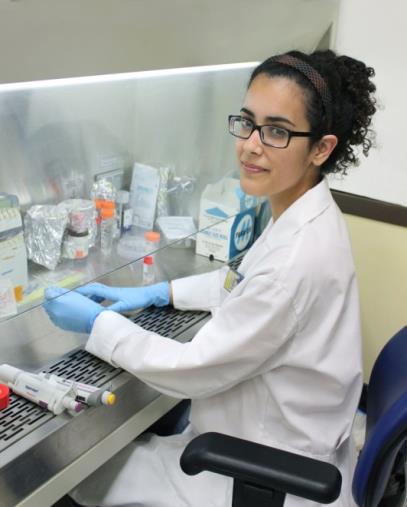 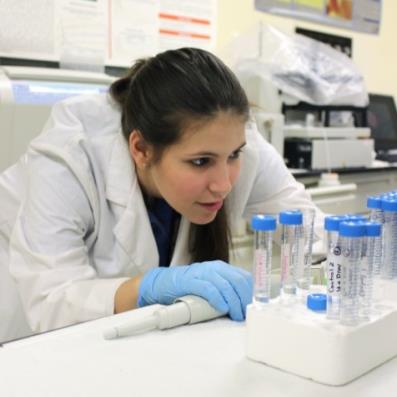 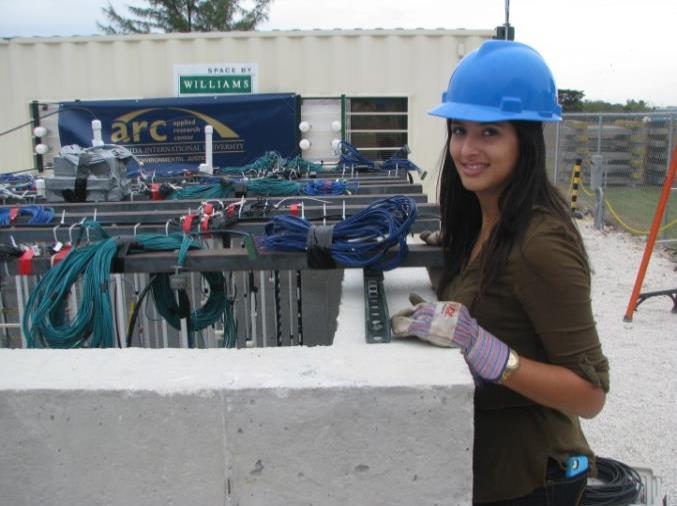 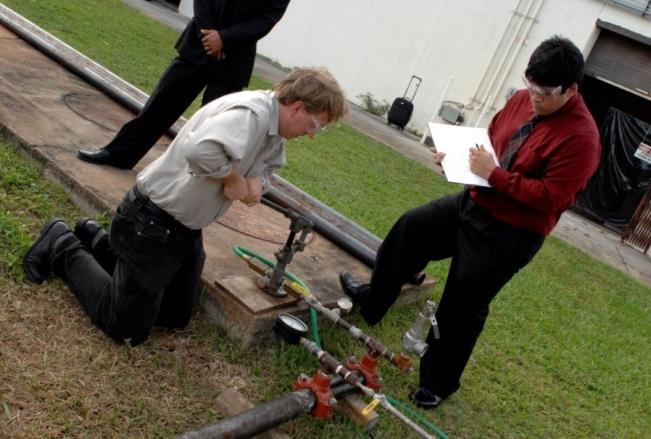 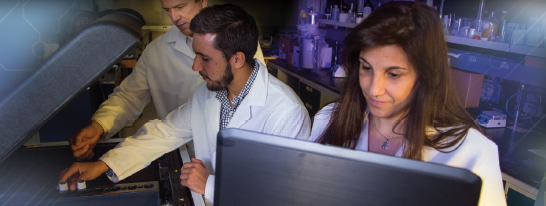 Graduate Degrees Based on DOE EM Research
DOE-EM based research on the Cooperative Agreement projects are the basis of master’s degree thesis and PhD dissertations completed or currently in progress (DOE Fellows & graduate research assistants).
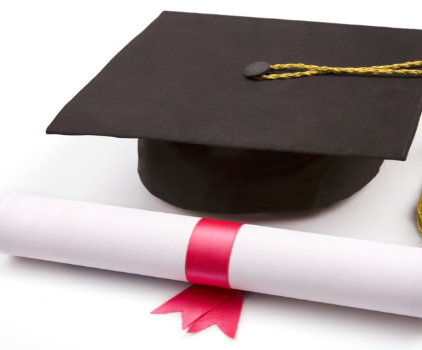 Graduate Thesis / Dissertations Directly Supported by Research Performed under the Cooperative Agreement - Current
DOE Fellows Induction Ceremony
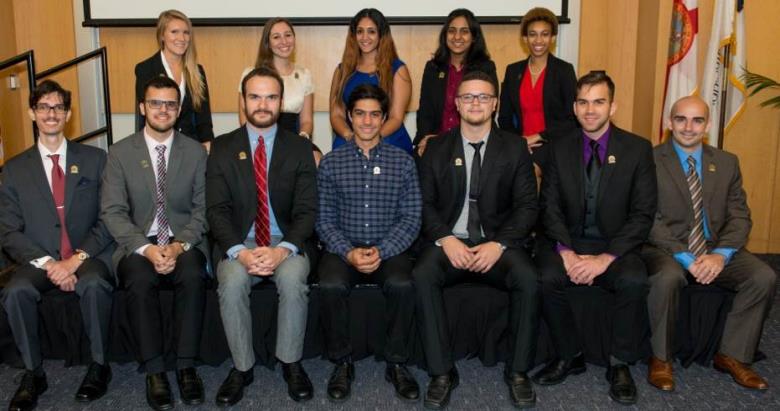 A total of 120 FIU minority STEM students have been inducted as DOE Fellows.
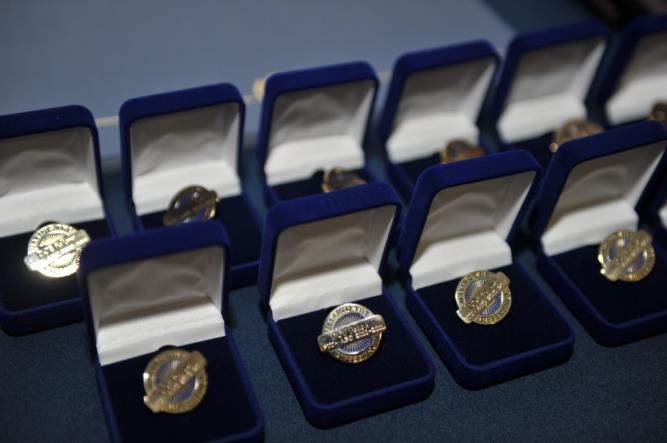 Conducted a total of 9 Induction Ceremonies since program inception in 2007.
DOE Fellows Induction Events – Robotics Lab Tour
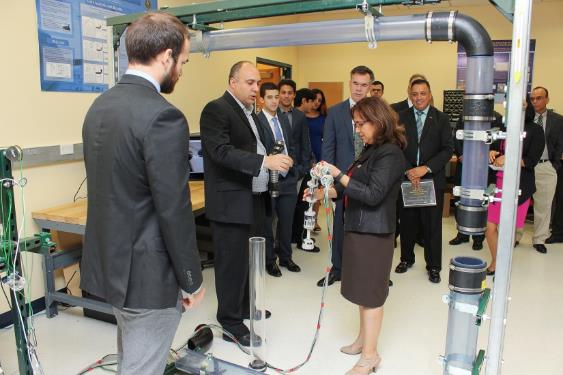 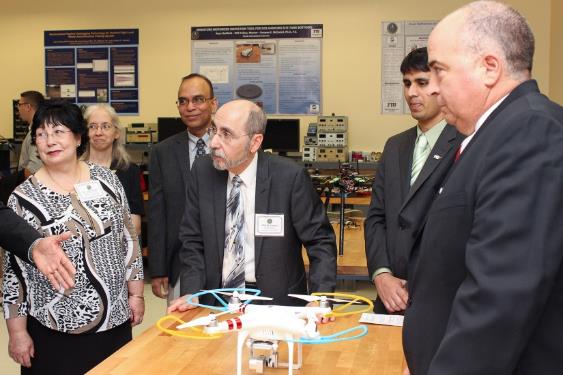 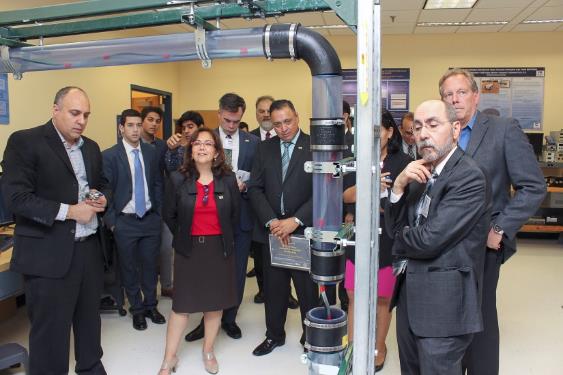 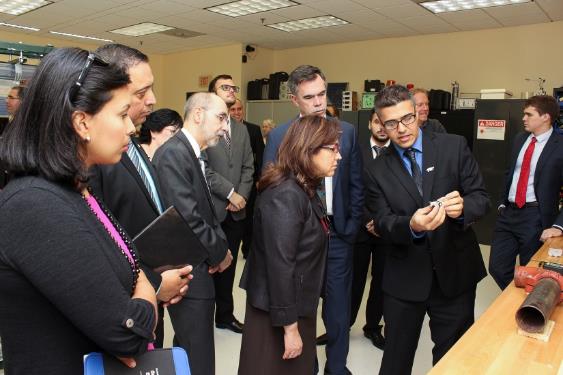 DOE Fellows at Conferences
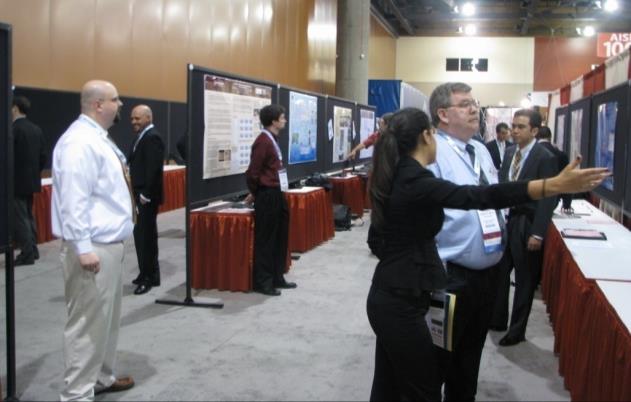 Won one (1) Best Professional Poster and five (5) Best Student Posters at Waste Management Symposia since 2008.
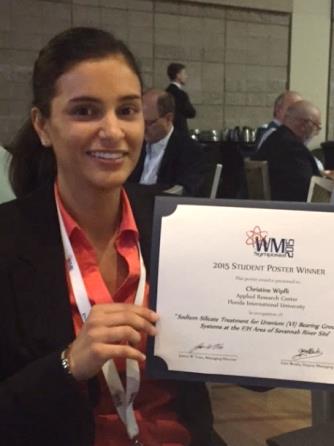 WM Student Poster Session
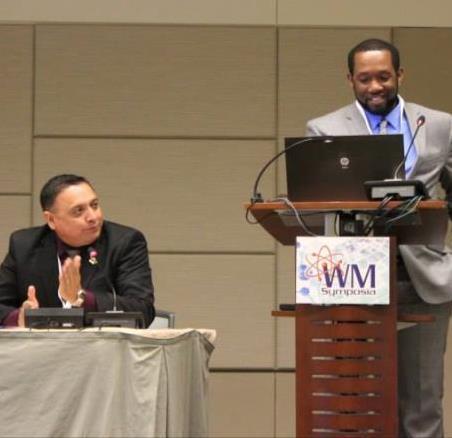 Best Student Poster WM15
Presented over 165  papers and posters at Waste Management (2008-2016) and other national/international conferences, including two (2) presentations at ICEM13 (Brussels, Belgium), and 5 at ANS conferences.
Entering the Workforce Panel at WM15
DOE Fellows at WM16
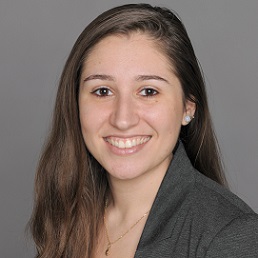 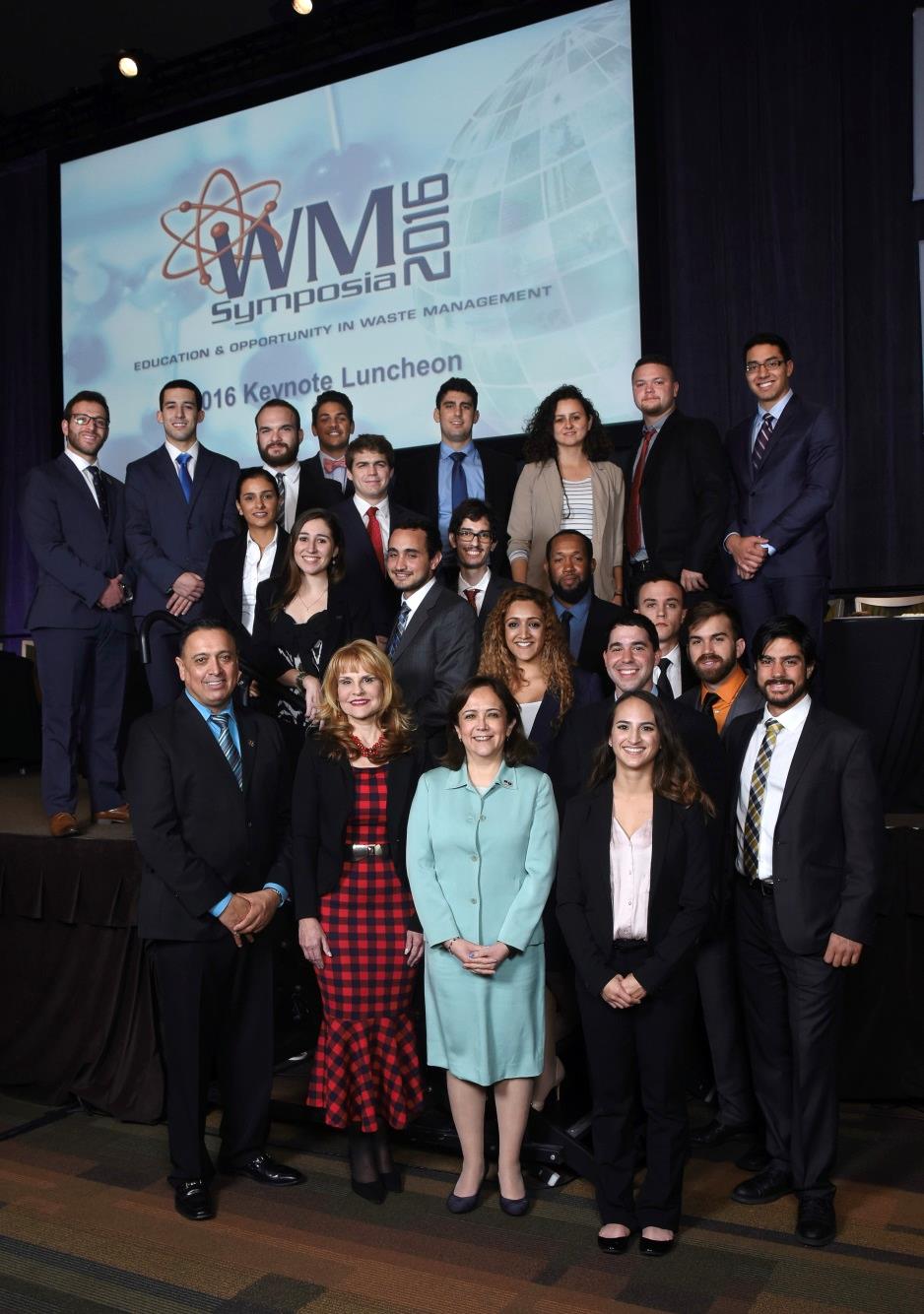 DOE Fellow Silvina A. Di Pietro awarded 2016 Roy G. Post Foundation Scholarship
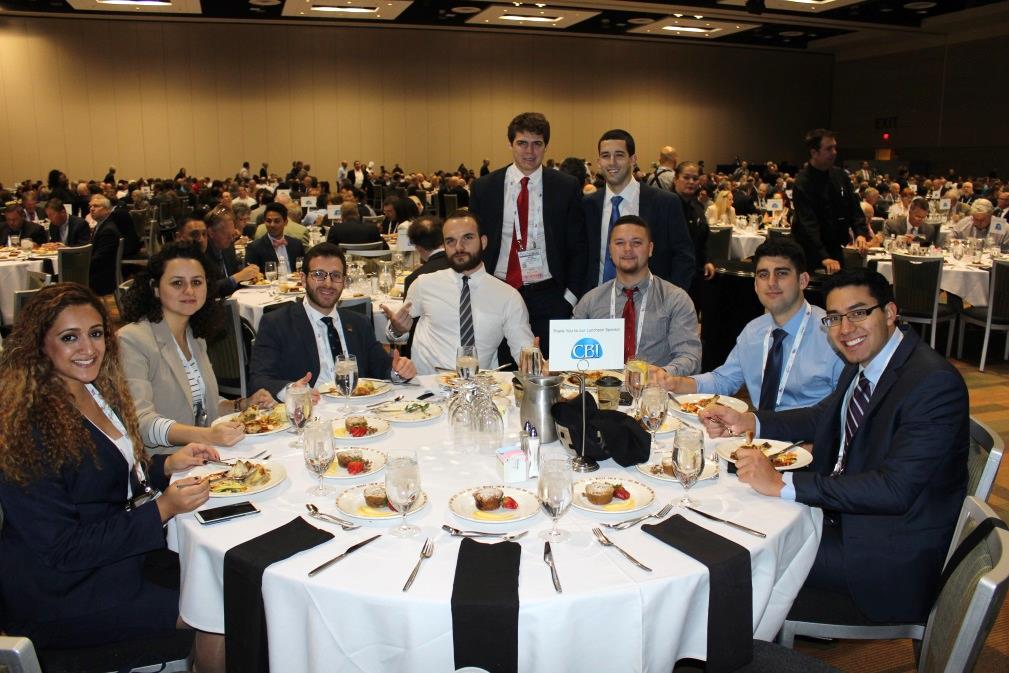 DOE Fellow Internships
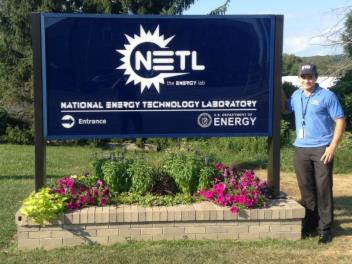 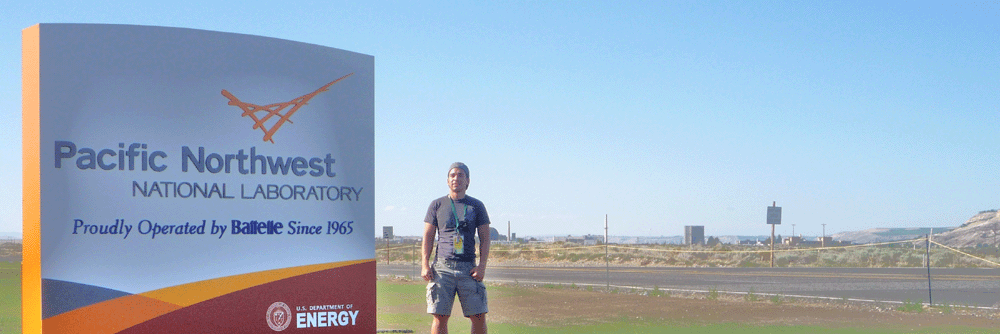 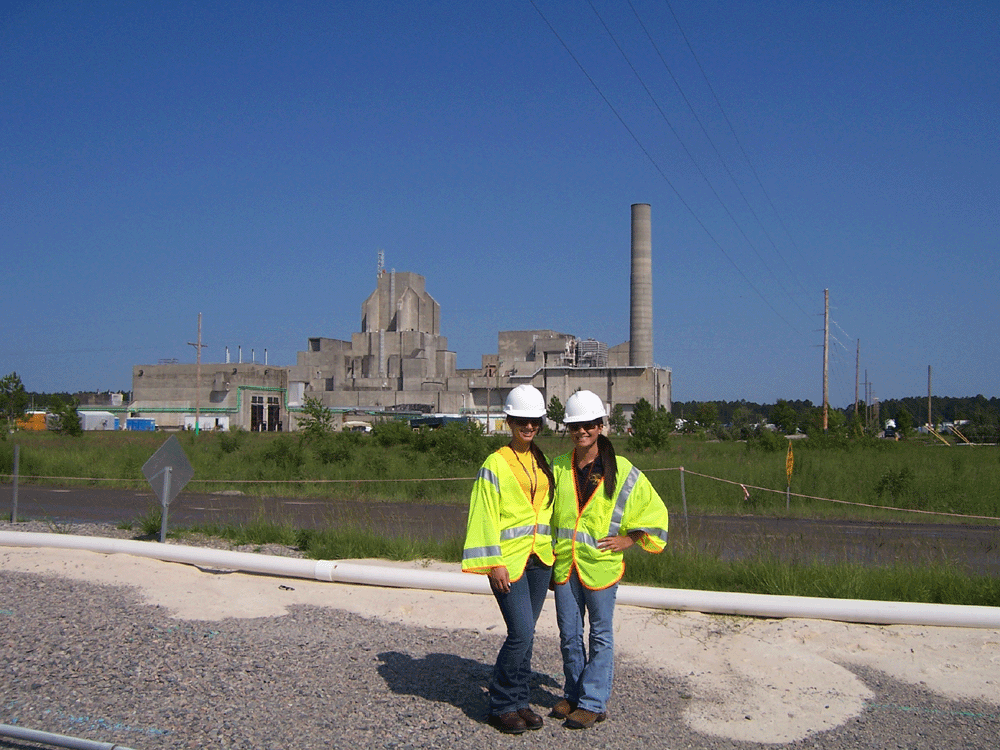 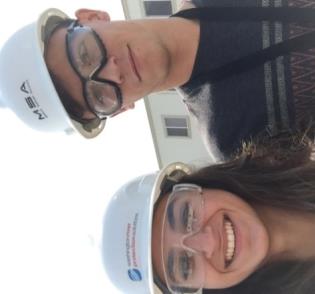 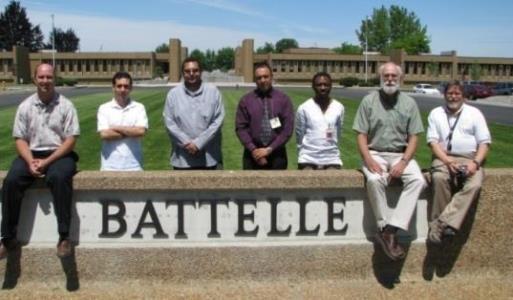 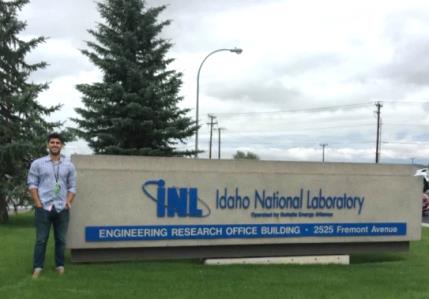 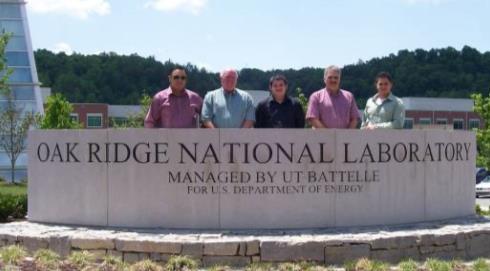 108 internships completed at DOE sites, DOE national labs, DOE-HQ, and DOE contractors across the DOE Complex
DOE Fellow Internships*
23 DOE EM HQ
21 ORNL / Y-12 NSC
17 SRS/SRNL/SREL
13 Hanford/WRPS
13 PNNL
4 INL
2 DOE Oak Ridge
2 NETL

2 LANL
2 Columbia Energy & Envr
2 NuVision Engr.
2 Sullivan International
1 LLNL
1 Moab
1 ORP
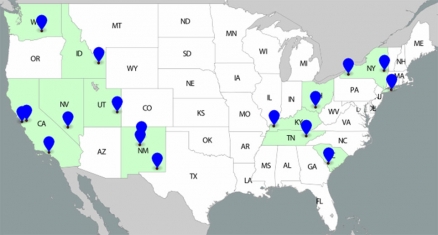 *includes spring/summer 2016
Spring/Summer 2016 Internships
IAEA Internship
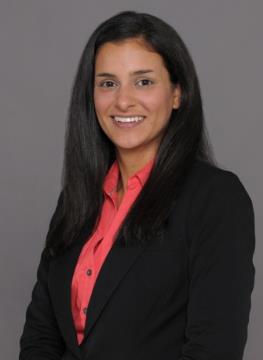 Christine Wipfli
March 2016 - March 2017
IAEA Division of Nuclear Fuel Cycle & Waste Technology
Vienna, Austria
DOE Fellow Christine Wipfli awarded a prestigious one-year internship at the International Atomic Energy Agency (IAEA) in the Division of Nuclear Fuel Cycle & Waste Technology in Vienna.
Annual DOE Fellows Poster Exhibition
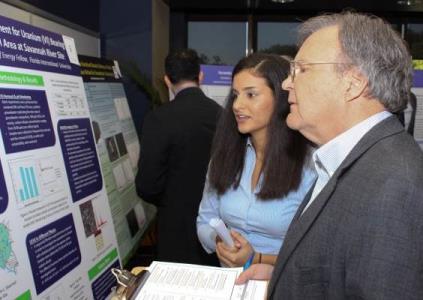 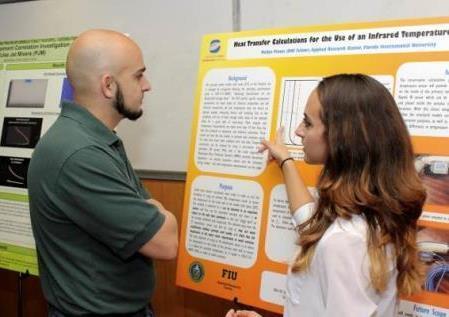 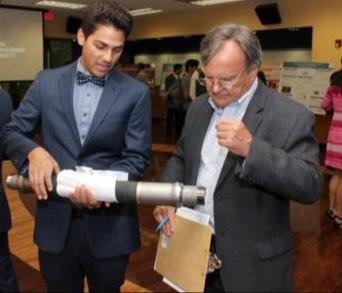 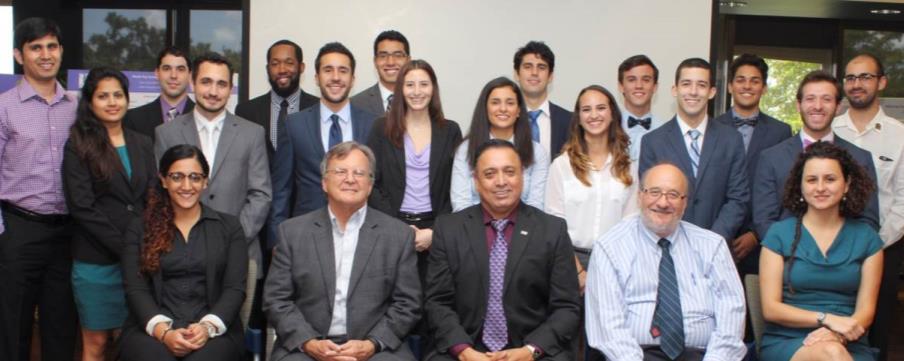 9 DOE Fellow Poster Exhibitions held at FIU since 2007.  138 research posters presented.
Graduate Degrees Based on DOE EM Research
DOE-EM based research on the Cooperative Agreement projects are the basis of master’s degree thesis and PhD dissertations completed or currently in progress (DOE Fellows & graduate research assistants).
45 Fellows started program as undergraduates and continued to obtain a Masters and/or PhD degree at FIU or other institutions (including MIT, Michigan, Purdue, Stanford, Virginia Tech, and others)
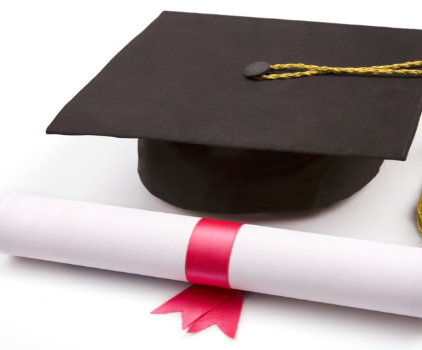 FIU Student ChapterAmerican Nuclear Society
Officially launched on January 28, 2016 with a visit to FIU from ANS president Eugene “Gene” Grecheck for a special ceremony to present the Student Section Charter.
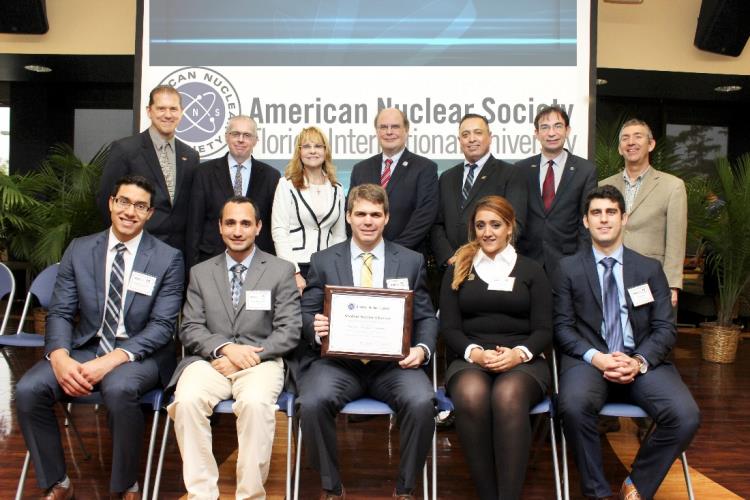 Chapter officers: Ryan Sheffield (President), Maximiliano Edrei (Vice President), Awmna Rana (Secretary), Janesler Gonzalez (Committee Head), and Jesse Viera (Treasurer). Dr. Leonel Lagos from FIU’s Applied Research Center is serving as the FIU Chapter Faculty Advisor.
DOE Fellow - DOE National Labs Day on the Hill – September 2016
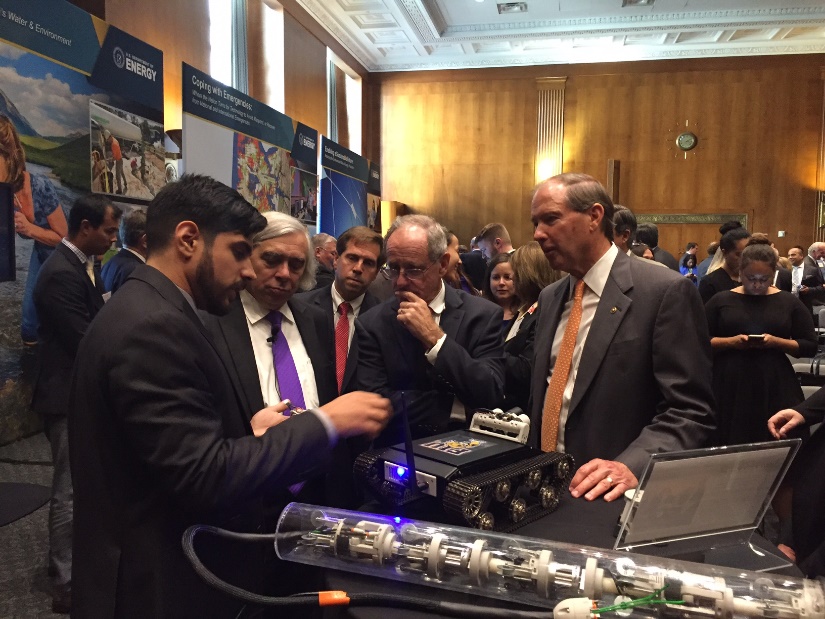 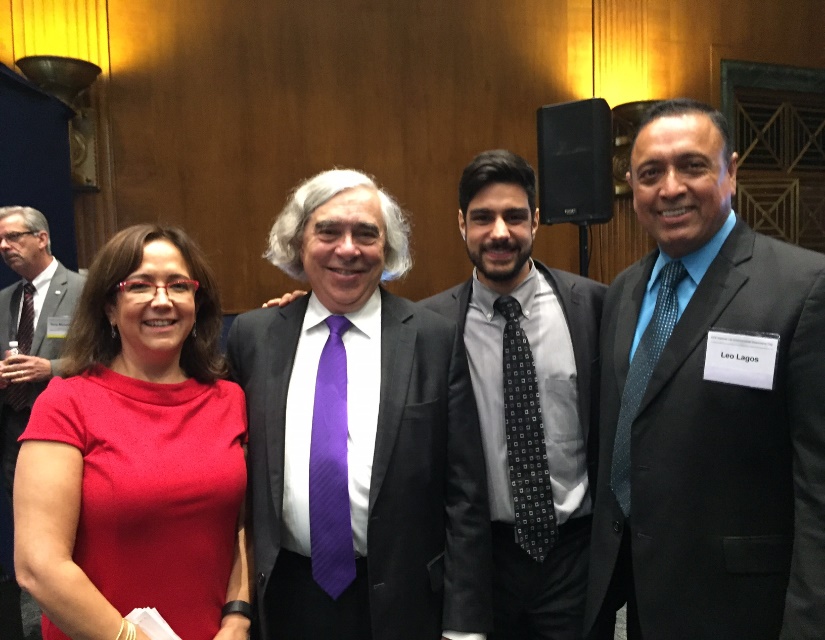 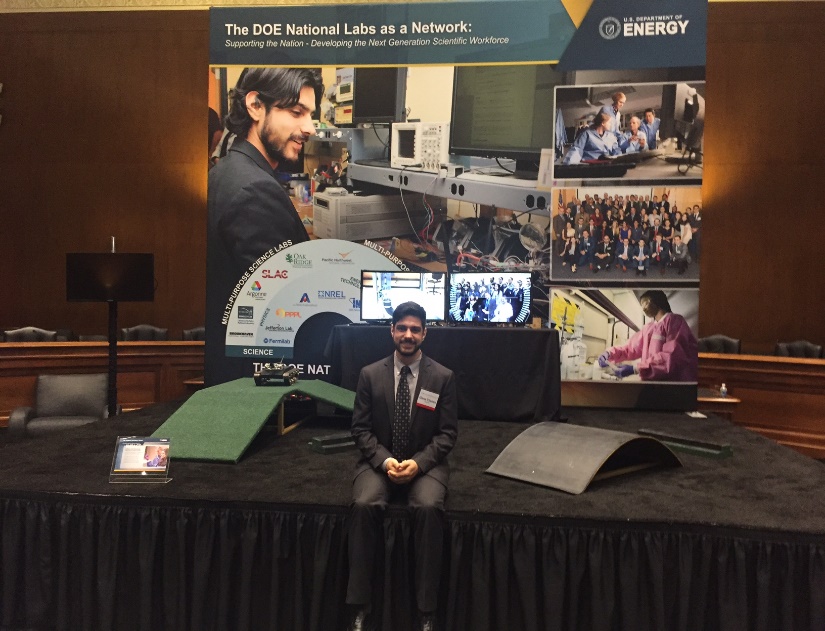 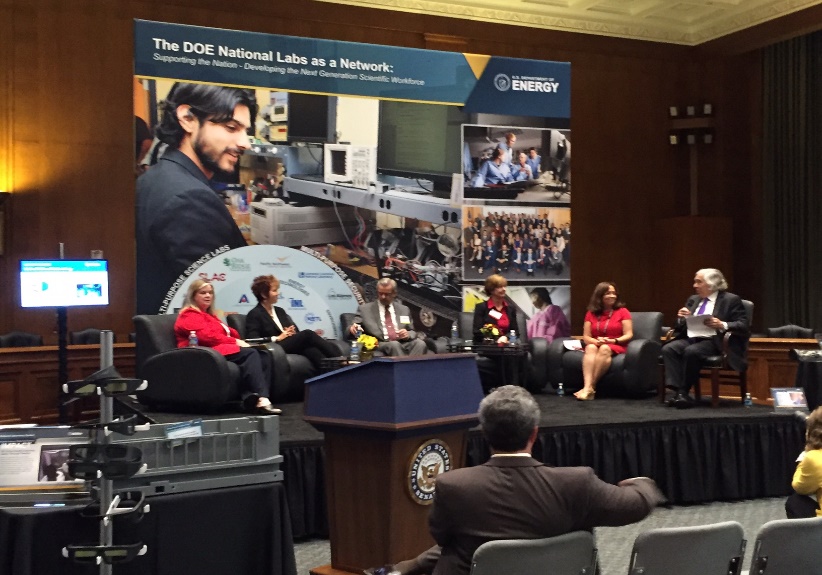 DOE Fellows Lecture Series
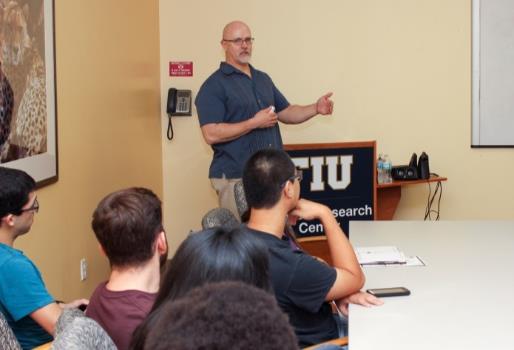 Brady Lee (PNNL)
Steve Thompson (UK’s NNL)
Anthony Banford (UK’s NNL)
Keith Miller (UK’s NNL)
Don Reed (LANL)
Karthik Subramanian  (WRPS)
Jim Voss (WM Symposium)
Costas Tsouris (ORNL)
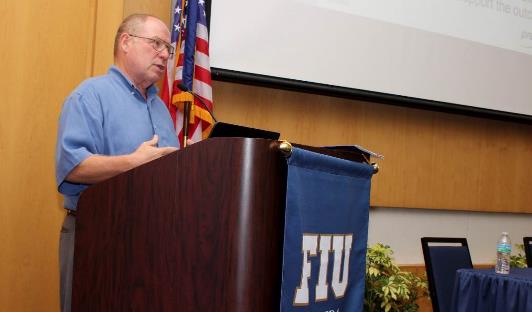 Getting Them Hired
8 Fellows hired by DOE, DOE national labs, and DOE contractors.
13 Fellows hired by other federal, state, and local gov’t agencies (Dept. of Defense, NASA, Dept. of Commerce, Dept of the Navy (NAVSEA), etc.).
58 Fellows hired by private STEM industry (GE, Lockheed Martin, Raytheon, Texas Instruments, Motorola, Florida Power & Light, Boeing, Inter Corporation, MWH Global Inc., and others) .
Graduation rate of DOE Fellows - 99%
Retention rate of DOE Fellows in the program - 75%
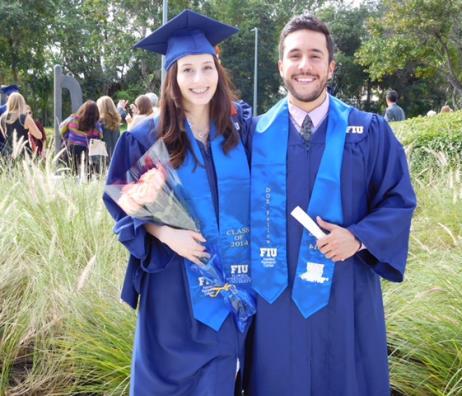 STEM Minority Students Pipeline
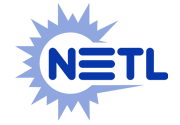 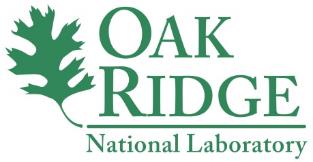 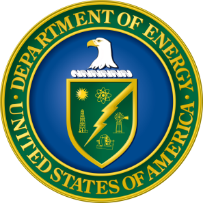 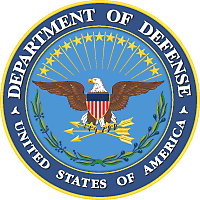 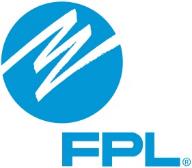 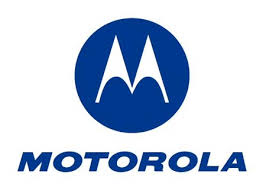 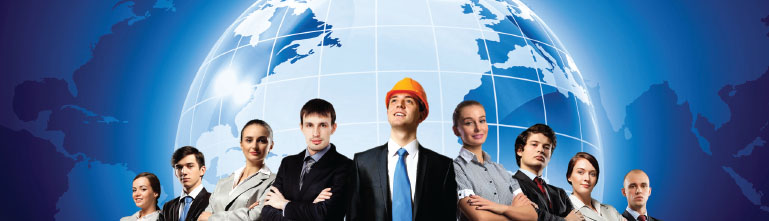 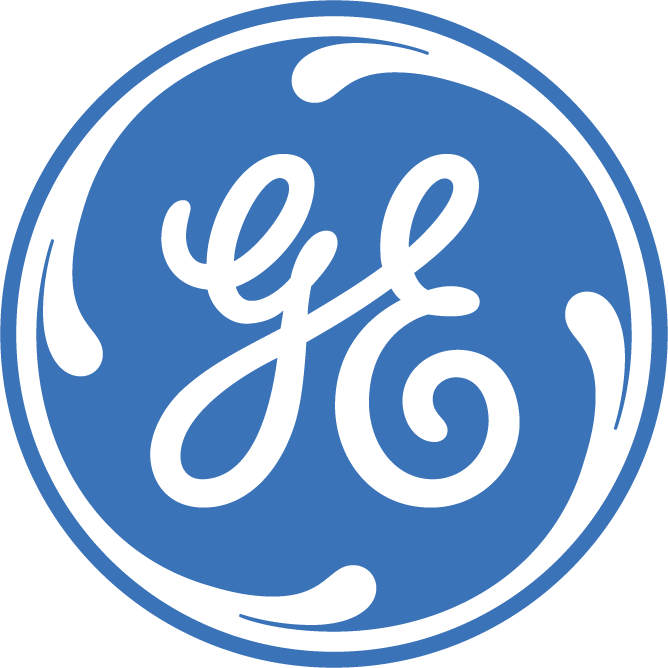 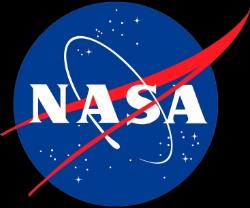 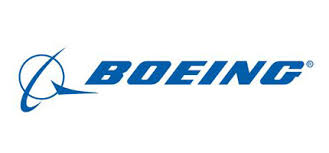 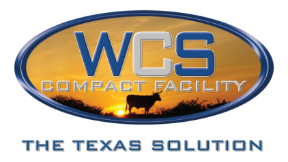 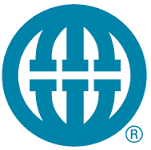 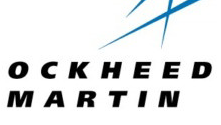 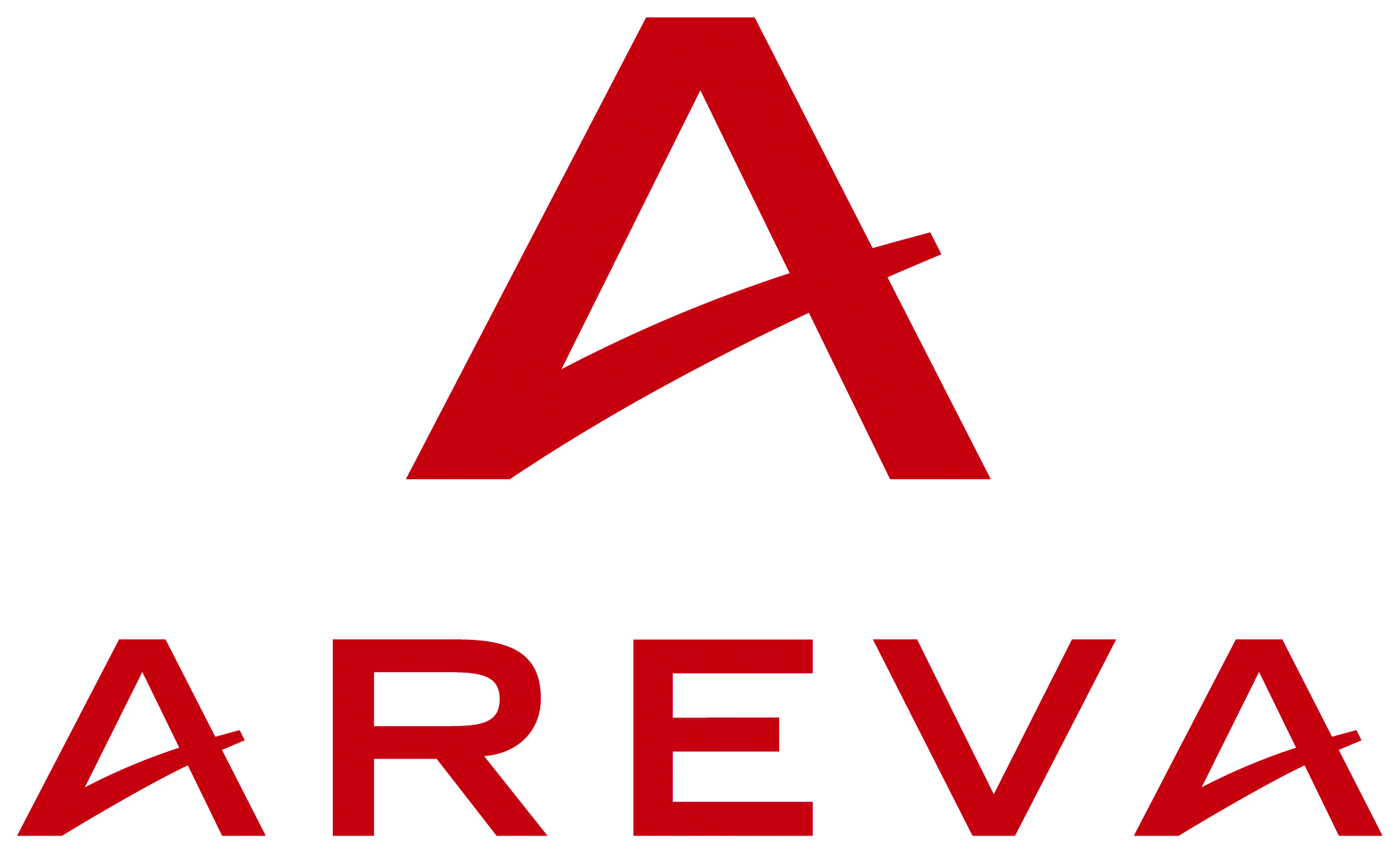 DOE Fellows – The Big Picture
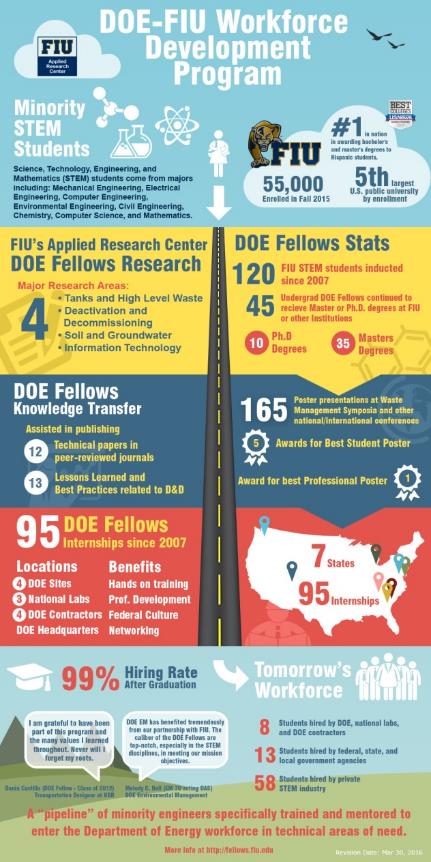 Click image to open file
Program Website and Facebook
Follow us on Facebook at:
FIU Science and Technology Workforce Development Initiative
http://fellows.fiu.edu
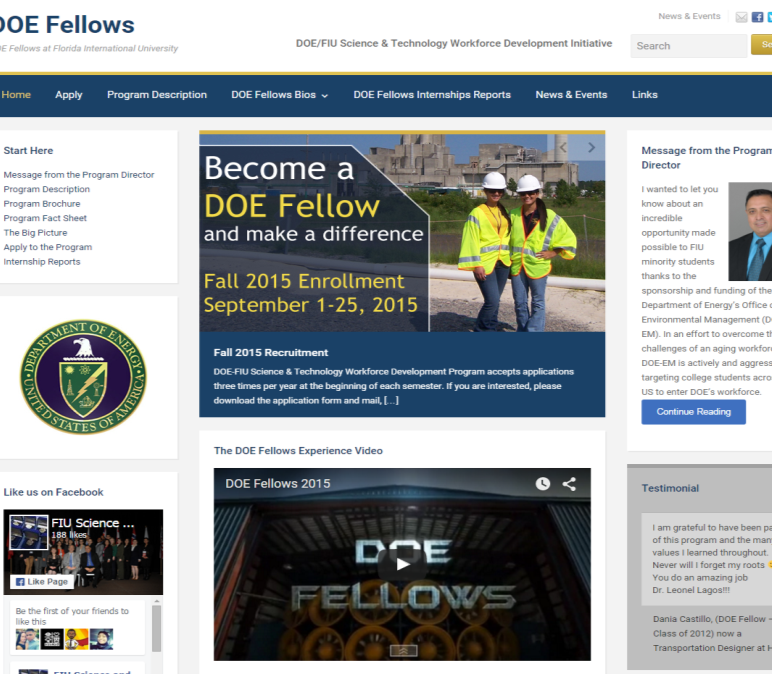 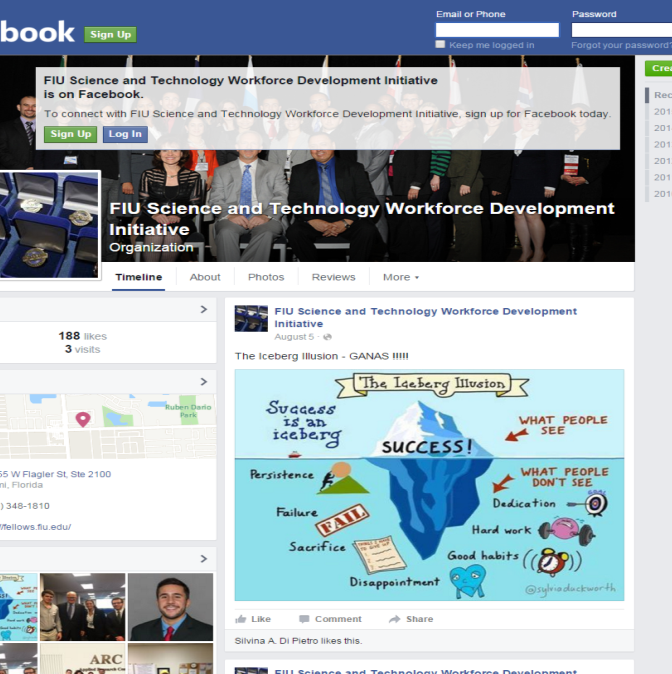 Tasks for FIU Performance Year 7
Active hands-on research assisting ARC scientists/engineers during the execution of DOE-EM research - integrating education with practical experience in the DOE EM problem areas.

Recruitment of qualified talented FIU minority STEM students as new DOE Fellows
Engage in DOE EM research (Projects 1, 2, 3)
Poster exhibition & competition (October 2016)
Annual DOE Fellows induction ceremony (November 2016)
Summer internship program
Summer internship technical reports
Conference participation & presentations, including WM Symposia 2017
DOE Fellows lecture series forum
DOE EM HBCU collaboration/interactions
Promote career opportunities
[Speaker Notes: #1 in the nation in awarding bachelor’s & masters degrees to Hispanic students – “2014 US News & World Report – Best Colleges”

FIU student enrollment - Fall 2015:  
55,000 students

5th Largest U.S. Public University by enrollment

Of the 120 the DOE Fellows inducted into the program since 2007  - 
45 undergraduates went on to receive: 
35 - Masters and 
10 - PhDs 

95 DOE Fellow internships since 2007
Locations in 7 states to include:
4 - DOE sites
3 – National Labs
4 – DOE contractors
DOE Headquarters

Assisted in the publishing of 12 technical papers in peer-reviewed journals
Assisted in the publication of 13 D&D Lessons Learned and Best Practices]